Дидактическая игра
«Четвертый лишний»
Игра для детей дошкольного возраста.
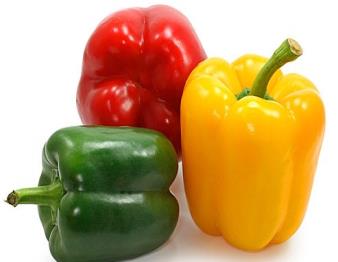 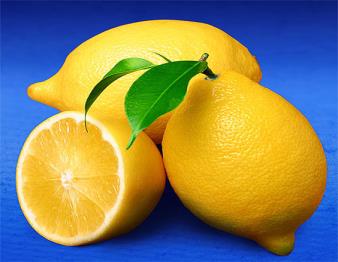 Все – овощи,
а лимон – фрукт.
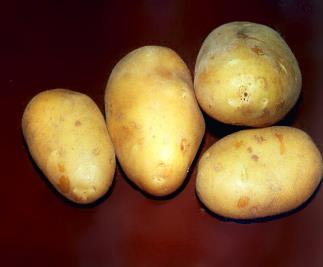 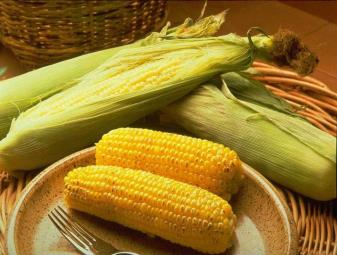 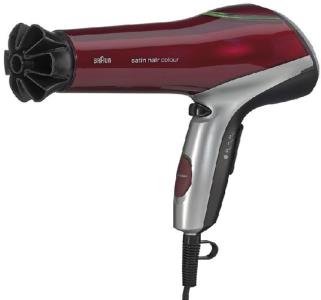 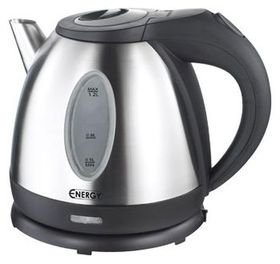 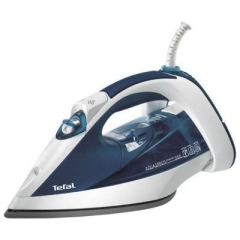 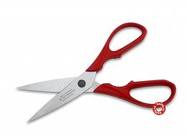 Все электроприборы, 
А  ножницы – нет.
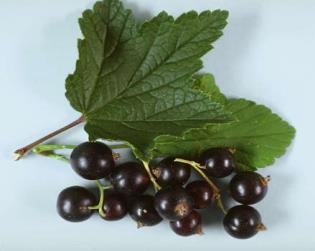 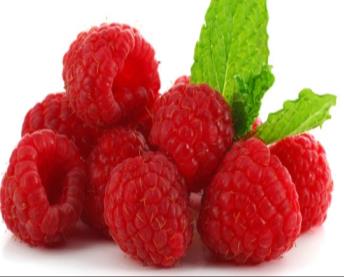 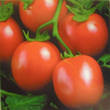 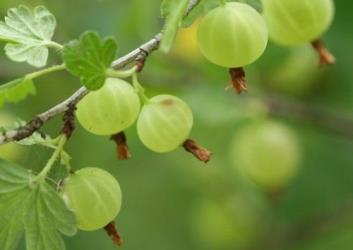 Помидоры – не 
ягоды, а овощи.
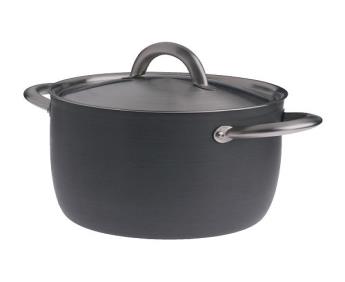 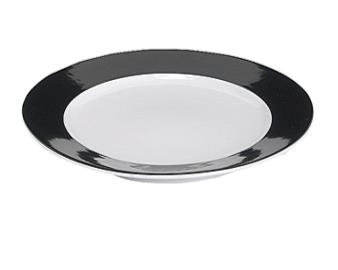 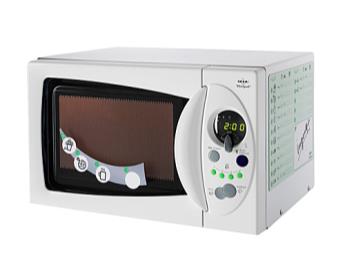 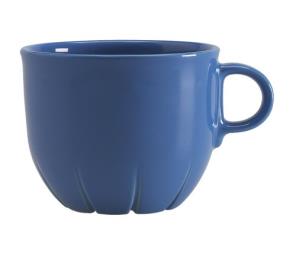 Микроволновая  печь –
бытовая техника, а не 
посуда.
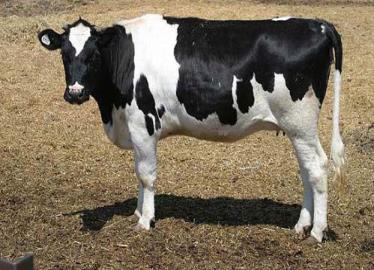 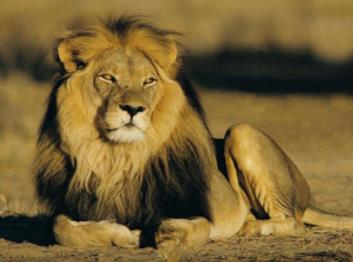 Лев – не домашнее 
животное.
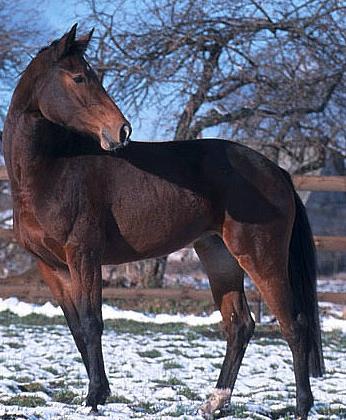 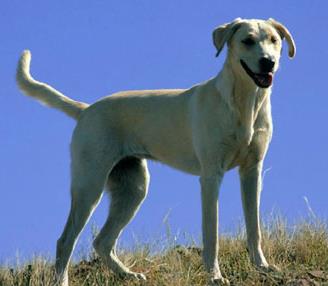 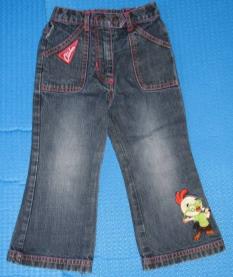 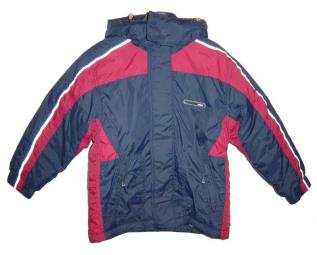 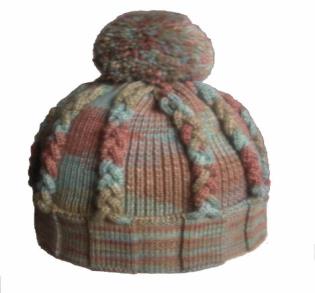 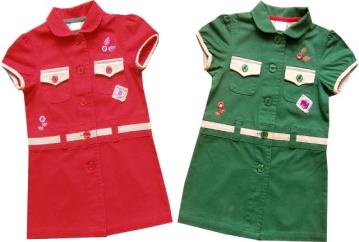 Шапка-это головной
убор, а не одежда
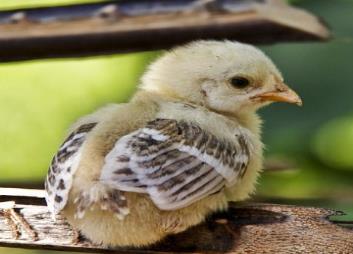 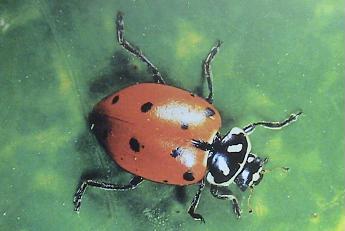 Это- птенчик, а   не
насекомое.
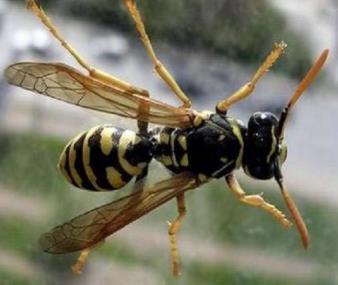 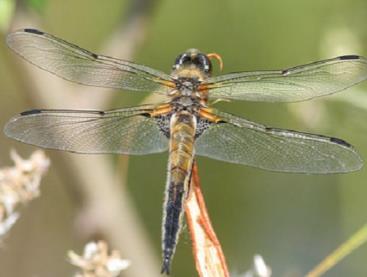 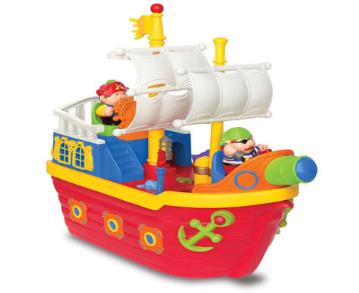 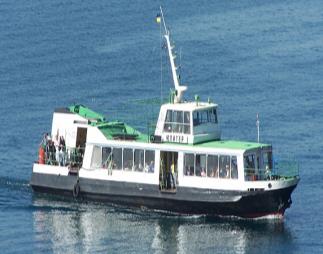 Это – игрушка, а не 
водный транспорт.
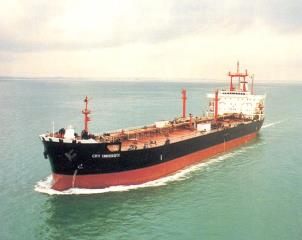 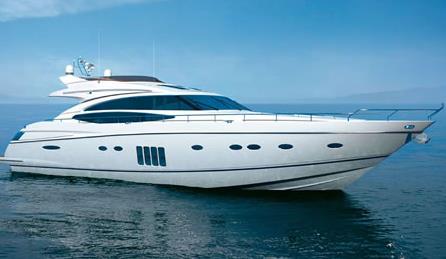 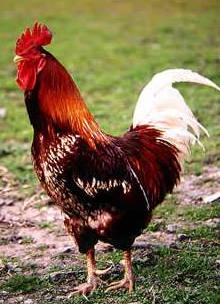 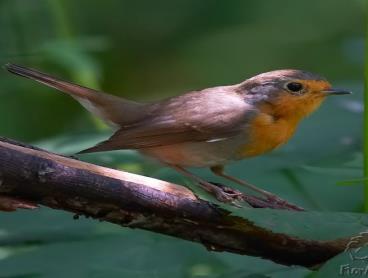 Петух- домашняя птица.
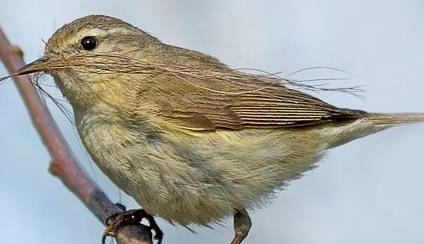 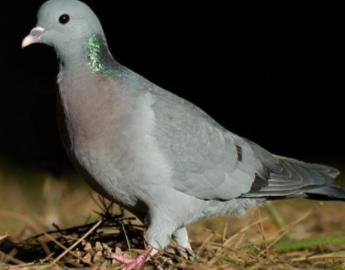 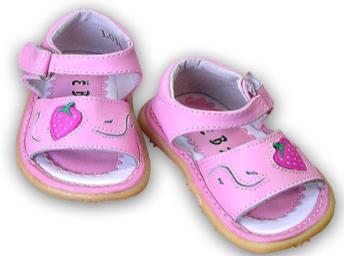 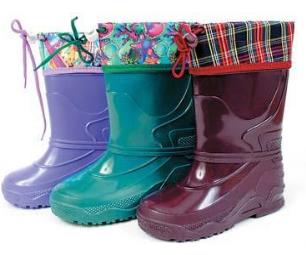 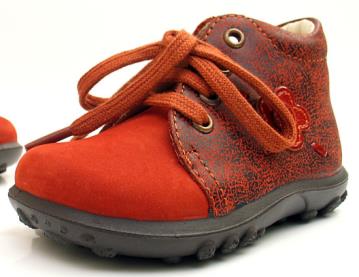 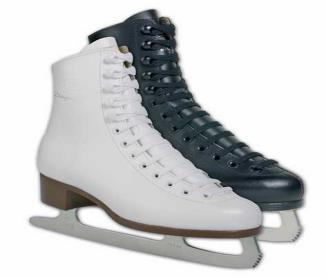 Коньки- это спортивные
принадлежности.
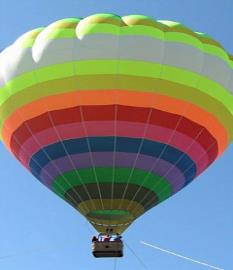 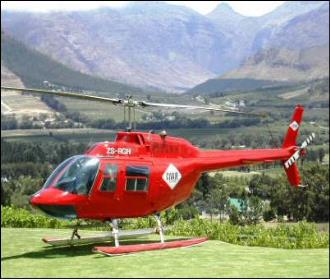 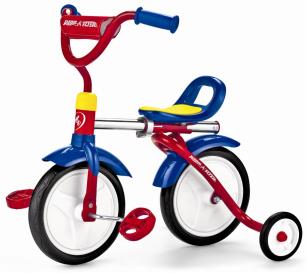 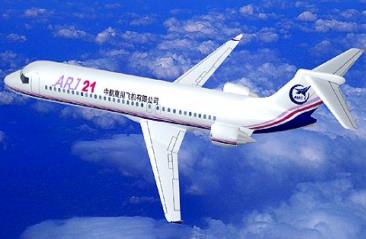 Велосипед- не 
воздушный  транспорт
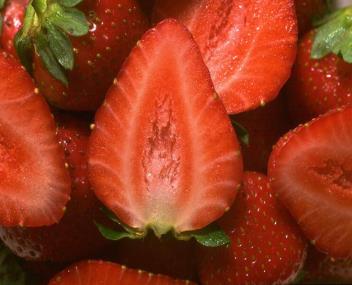 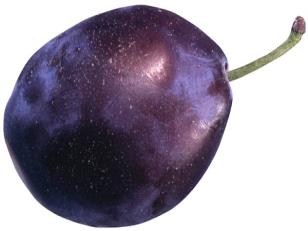 Это –ягода, а не фрукт.
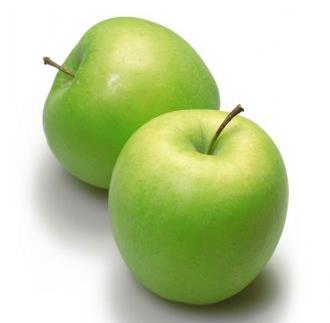 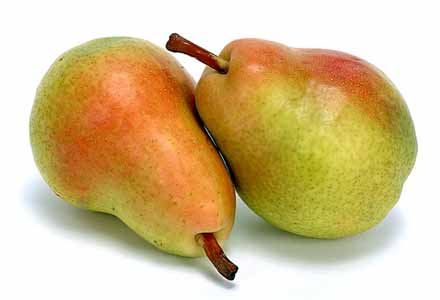 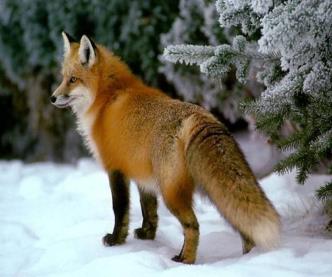 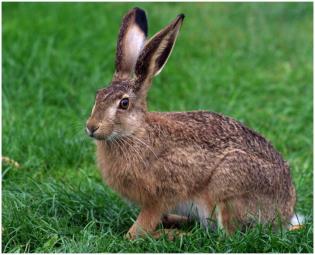 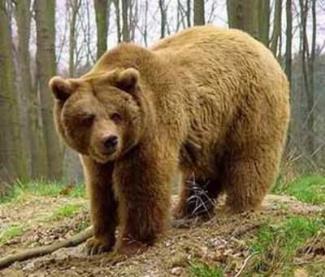 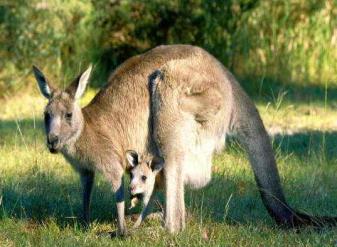 Кенгуру живет не в наших лесах.
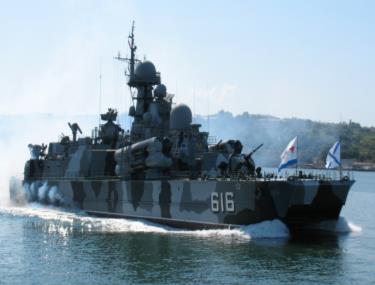 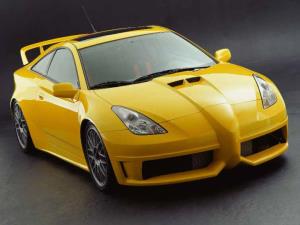 Это – военный корабль, а не 
наземный транспорт.
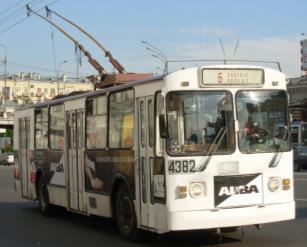 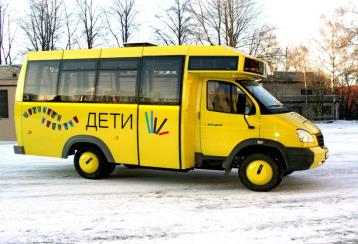 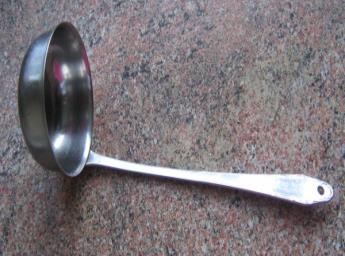 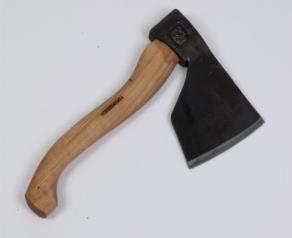 Поварёшка- это не 
инструмент.
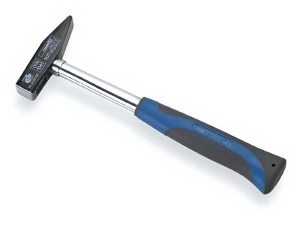 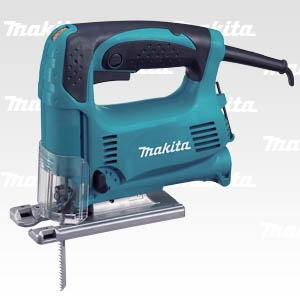 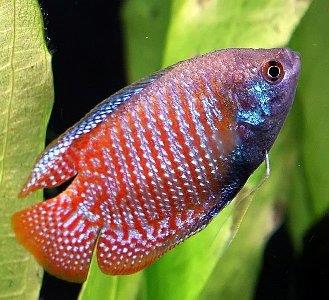 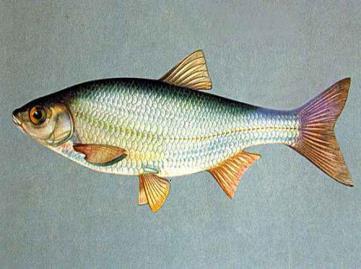 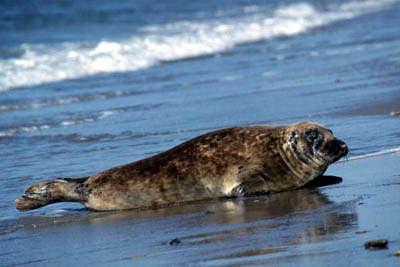 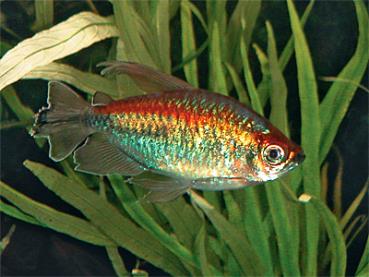 Тюлень – это не рыба.
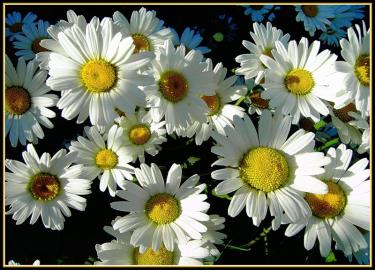 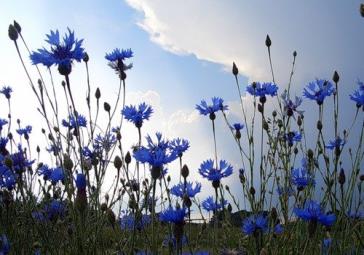 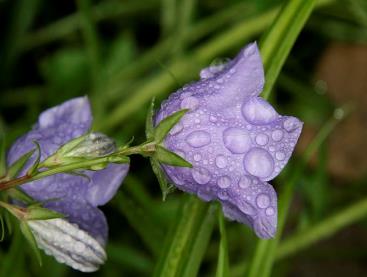 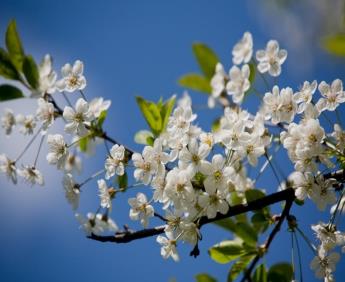 Это не полевые цветы.
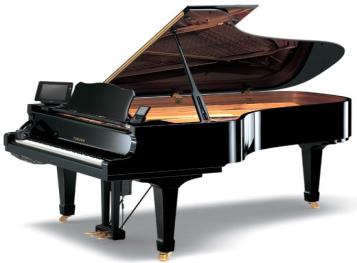 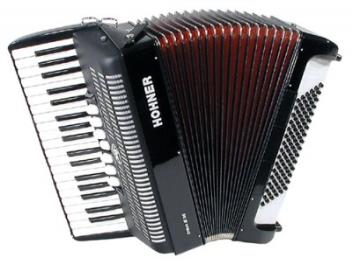 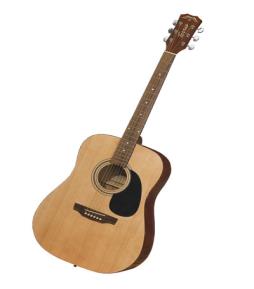 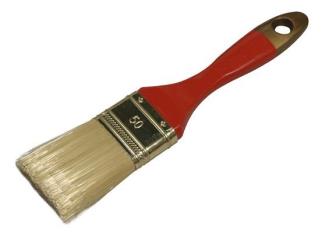 Кисточка - это  не музыкальный инструмент.
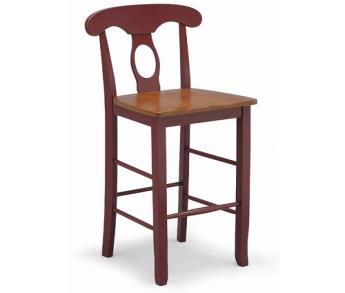 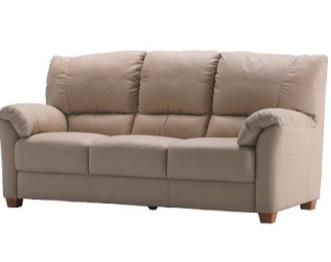 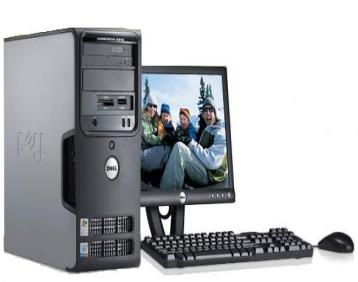 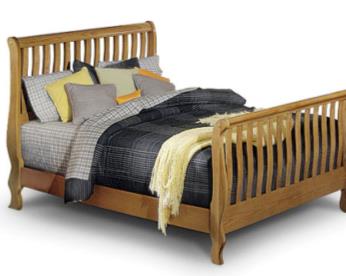 Компьютер- бытовая 
техника, а не мебель.